Implantable cardiac monitors in high-risk post-infarction patients with cardiac autonomic dysfunction and moderately reduced left ventricular ejection fraction – A randomized trial
A. Bauer, N. Sappler, L. von Stülpnagel, M. Klemm, M. Schreinlechner, F. Wenner, J. Schier, A. Al Tawil, T. Dolejsi, A. Krasniqi, E. Eiffener, C. Bongarth, M. Stühlinger, M. Huemer, T. Gori, R. Wakili, R. Sahin, R. Schwinger, M. Lutz, A. Luik, N. Gessler, P. Clemmensen, A. Linke, L. S. Maier, M. Hinterseer, M. C. Busch , F. Blaschke, S. Sack, C. Lennerz, M. Licka, R. R. Tilz, C. Ukena, J. R. Ehrlich, M. Zabel, G. Schmidt, U. Mansmann, S. Kääb, K. D. Rizas, S. Massberg
for the SMART-MI investigators
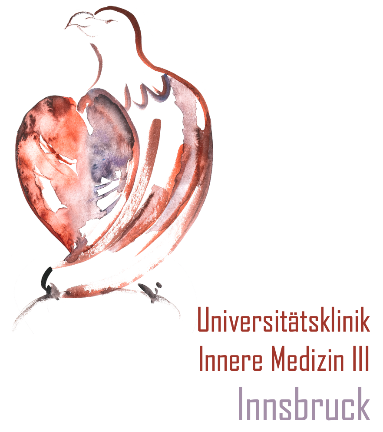 Amsterdam, 27th August 2021
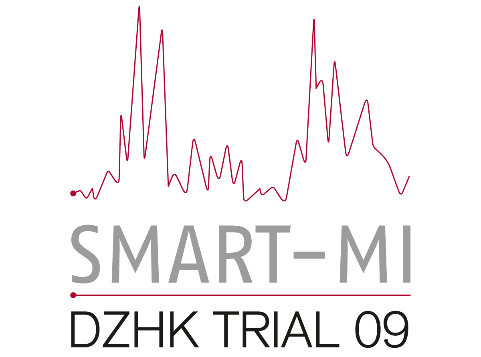 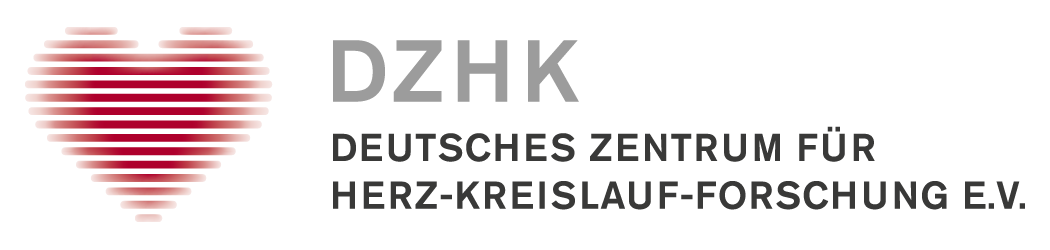 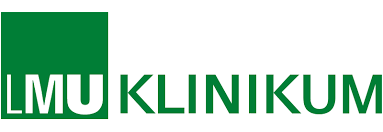 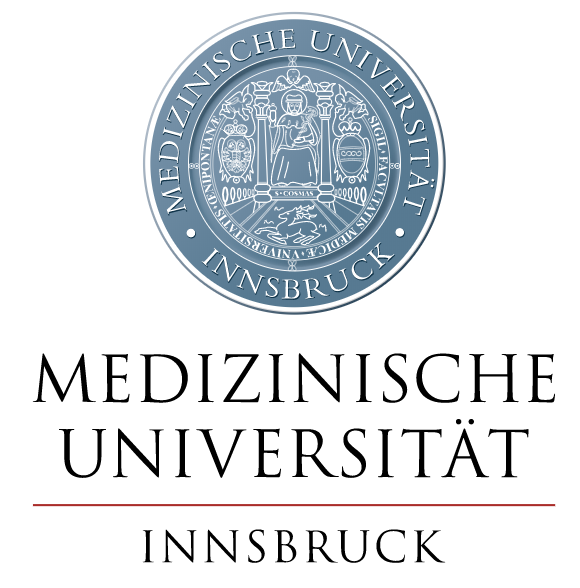 SMART-MI-DZHK9
Background
Most cardiovascular complications after myocardial infarction (MI) occur in patients with left ventricular ejection fraction (LVEF) >35%1
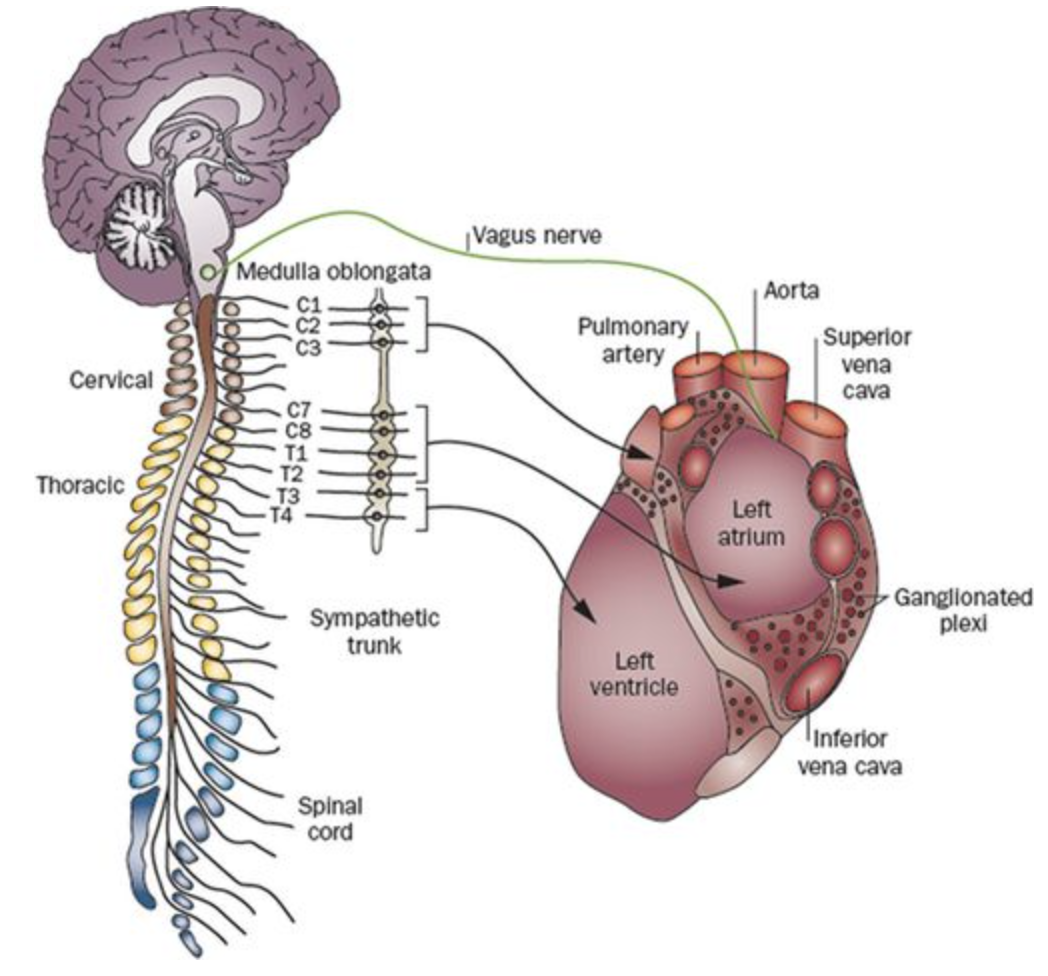 A MI can cause profound damage to the autonomic nervous system at various levels of the cardiac neuroaxis2
Cardiac autonomic dysfunction after MI is associated with poor prognosis, irrespective of LVEF
Cardiovascular complications may be preceded by subclinical arrhythmic events3
Early detection of these arrhythmias by telemedical monitoring may identify patients at very high risk for impending complications
1ISAR RISK, Eur Heart J 2009
2Circulation Research 2014
3CARISMA-ICM, Circulation 2010
SMART-MI-DZHK9
Hypothesis
Telemedical monitoring with implantable cardiac monitors (ICMs) is superior to conventional follow-up in early detection of serious arrhythmic events (SArE) in post-MI patients with cardiac autonomic dysfunction and LVEF 36-50%
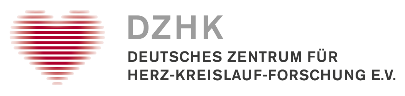 SMART-MI-DZHK9
Study design
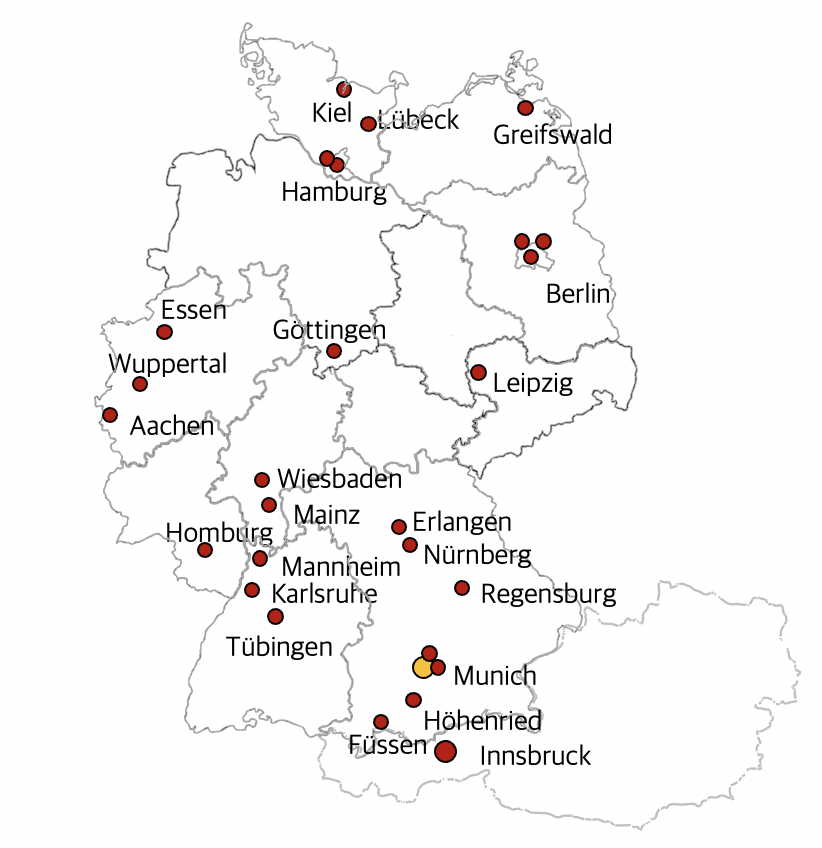 Investigator-initiated, randomized, multicentre study
33 tertiary centres in Germany and Austria
Funded by the German Center for Cardiovascular Research (DZHK) and the Medtronic Bakken Research Centre
Enrolment from May 2016 and February 2021
Coordination, ECG and ICM core labs by the Munich University Hospital
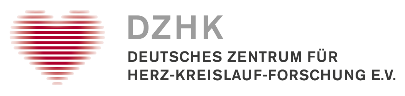 SMART-MI-DZHK9
Study participants & procedures
Eligible patients
Survivors of acute MI (<40 days) requiring primary PCI
LVEF 36-50%  (>48h or when CK-MB normalized)
Sinus rhythm
20-min ECG for assessment of digital biomarkers
Cardiac autonomic dysfunction considered present if deceleration capacity (DC)1 and/or periodic repolarization dynamics (PRD)2 were abnormal
1:1 randomization of 400 high-risk patients
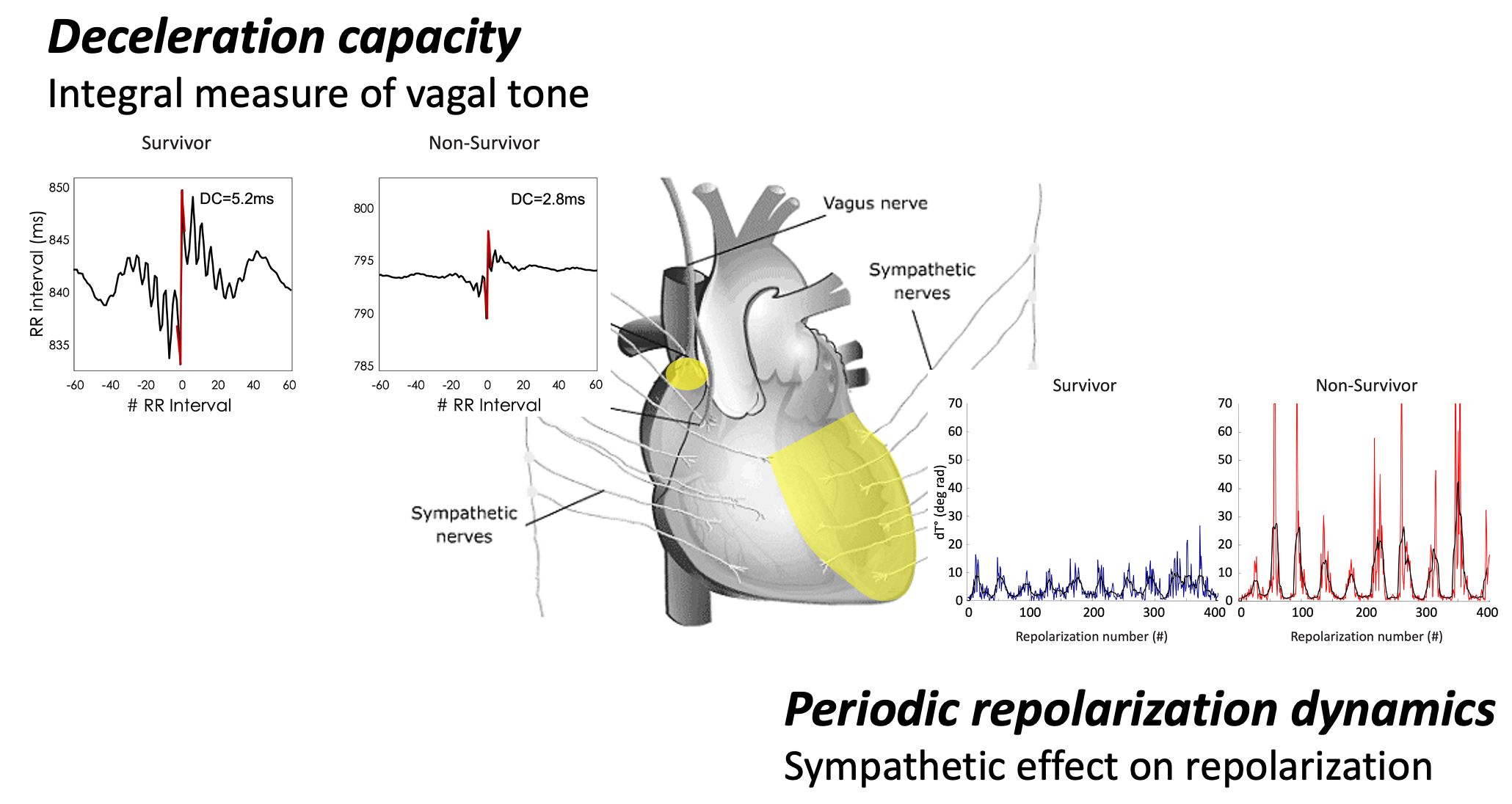 Biosignal Analysis
Registry
(n=905)
-
n=400
+
R
Conventional follow-up
ICM-implantation
1Lancet 2006; 2J Clin Invest 2014 & Lancet 2019
SMART-MI-DZHK9
Study participants & procedures
Eligible patients
ICM-implantation (Reveal LINQ, Medtronic) and connection to Carelink system
Daily data transmission to ICM core lab in Munich
Predefined SArE reported to study centres within 48h
Response to SArE at discretion of treating physicians
Median follow-up 21 months (IQR 11–34)
Biosignal Analysis
Registry
(n=905)
-
n=400
+
R
Conventional follow-up
ICM-implantation
Primary diagnostic endpoint
SMART-MI-DZHK9
Endpoints
Primary composite endpoint: Serious arrhythmic events (SArE) 
Atrial fibrillation (AF) ≥6min1
AV block ≥IIb2
Fast non-sustained VT (CL ≤320ms for ≥ 40 beats)3 / sustained VT/VF

Secondary endpoints (selection)
Death
Major adverse cardiac and cerebrovascular events (MACCE)
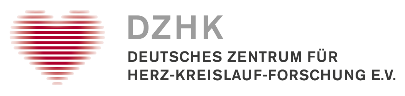 1 ASSERT, NEJM 2012; 2CARISMA, Circulation 2010; 3ADVANCE III, JAMA 2013
SMART-MI-DZHK9
Patients’ characteristics and treatments
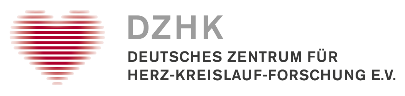 SMART-MI-DZHK9
Primary efficacy endpoint
Control group
ICM-group
60 SArE
43 AFiB
10 AVB ≥IIb
7 VT/VF
50
40
HR 6.3 (3.4–11.8) 
p < 0.0001
30
Serious arrhythmic events (%)
20
12 SArE
11 AFiB
1 VT/VF
10
0
0
6
12
18
24
30
36
Months since randomization
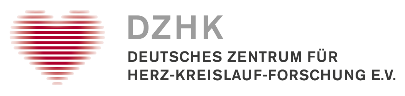 ICM
201
145
104
76
57
37
25
Control
199
177
139
110
84
57
41
SMART-MI-DZHK9
Exploratory analysis: SArE excluding AFiB
Control group
ICM-group
50
40
HR 12.2 (2.9–51.7)
p < 0.0001
30
23 SArE
14 AVB ≥IIb
9 VT/VF
Serious arrhythmic events (%)
20
10
2 SArE
2 VT/VF
0
0
6
12
18
24
30
36
Months since randomization
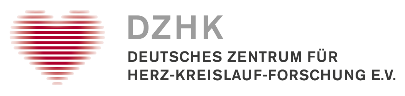 ICM
201
165
122
93
72
53
39
Control
199
182
142
113
84
58
43
SMART-MI-DZHK9
Diagnostic and therapeutic interventions
* median AF duration 4.5 hours
SMART-MI-DZHK9
Secondary clinical endpoints
SMART-MI-DZHK9
Time dependent Cox regression analysis
ICM group (N = 201; 60 SArE; 25 MACCE)
1.0
Hazard ratio, 6.82 (95% CI, 2.86 – 16.22)
p < 0.001
0.8
0.6
SArE
Do ICM-detected SArE predict subsequent cardiovascular complications ?
MACCE
0.4
No SArE
0.2
0.0
0
6
12
18
24
30
36
Months since Randomization
192
136
95
71
54
33
21
No SArE
9
34
31
27
18
20
14
SArE
Event rates according to the Simon and Makuch method
SMART-MI-DZHK9
SArE as predictors of subsequent MACCE
ICM group
(n=201)
Control group
(n=199)
Positive predictive accuracy
SArE-predicted MACCE
61%
20%
Sensitivity
P = 0.007
60%
61%
P = 0.990
SMART-MI-DZHK9
Limitations
SMART-MI is a diagnostic study not powered to detect differences in clinical outcomes (small sample size, short follow-up)
Therefore, no conclusions can be drawn about whether early detection of and response to prognostically relevant SArE leads to better outcomes
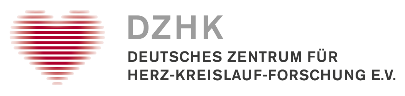 SMART-MI-DZHK9
Conclusions
Post-MI patients with cardiac autonomic dysfunction and LVEF 36-50% develop a high number of subclinical brady- and tachyarrhythmic SArE that can be effectively detected by telemonitoring with ICMs.
ICM-detected SArE are highly predictive of subsequent cardiovascular complications.
Early detection of subclinical SArE may open a window of opportunity for preemptive interventions.
Future studies powered for clinical endpoints are needed.
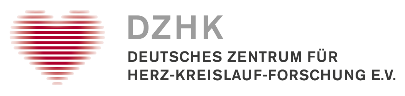 Kiel
Lübeck
Hamburg
SMART-MI-DZHK9
Berlin
Thanks to all SMART-MI investigators
Göttingen
LMU University Hospital Munich
Medical University of Innsbruck
Klinik Höhenried, Bernried
Charité-Universitätsmedizin Berlin, CBF
University Medical Center Mainz
University Duisburg-Essen
Paracelsus Medical University Nürnberg
Hospital Weiden
University Hospital Schleswig Holstein
University Medical Center Göttingen
Städtisches Klinikum Karlsruhe
Asklepios Hospital St. Georg, Hamburg
University Heart Center Hamburg
Herzzentrum Dresden, TU Dresden
University Hospital Regensburg
University Medicine Greifswald
Kliniken Ostallgaeu-Kaufbeuren, Fuessen
Klinikum Neuperlach, Munich
Charité - Universitätsmedizin Berlin, CVK
DHZ, Technische Universität München
University of Heidelberg
University Medical Centre Mannheim
St. Josefs-Hospital Wiesbaden
University Hospital Lübeck
Saarland University Medical Center, Homburg
University Hospital rechts der IsarTU Munich
Heart Center Leipzig at University Leipzig
University Hospital Aachen, RWTH Aachen University
University Hospital Münster
Heart Center Leipzig at University of Leipzig
HELIOS Heart Center Wuppertal
University Clinic of Tuebingen
Greifswald
Wuppertal
Essen
Leipzig
Aachen
Wiesbaden
Mainz
Erlangen
Nürnberg
Höhenried
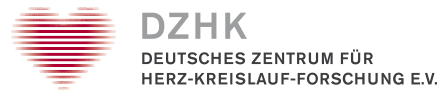 Medtronic Bakken Research Centre
Füssen
Innsbruck
Homburg
Mannheim
Regensburg
Karlsruhe
Tübingen
Munich
SMART-MI-DZHK9
Thank you for your attention.